Gestión centralizada de logs UNIZAR
Iván Moreno Sanz - ivanms@unizar.es
Víctor Pérez Roche - vroche@unizar.es
[Speaker Notes: En esta presentación vamos a hablar de LOGS, pero ¿Qué es un log?]
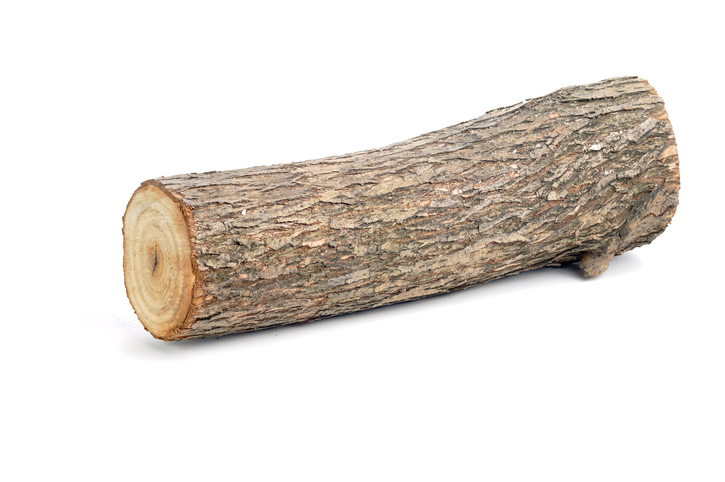 [Speaker Notes: Pues básicamente esto es un log. En nuestras organizaciones los encontramos por todos los sitios, logs del firewall, logs del DNS, logs de Windows, logs de Nginx, logs de las bases de datos, etc…]
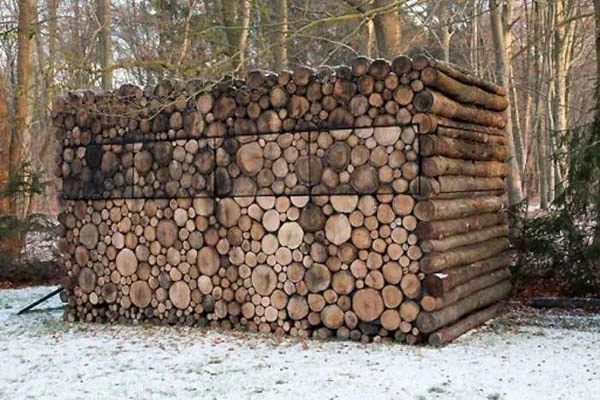 [Speaker Notes: Nos gustaría pensar que nuestros logs están así]
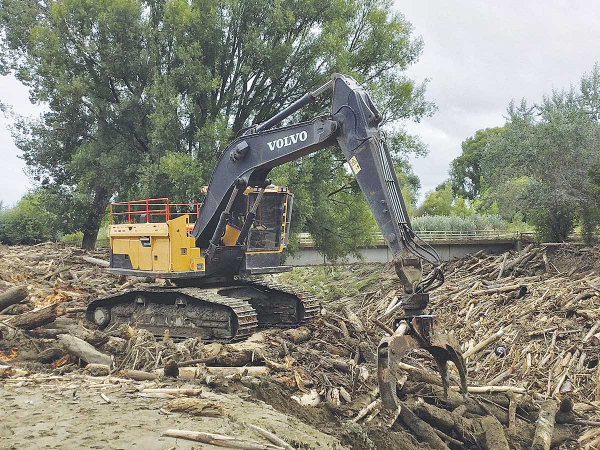 [Speaker Notes: Pero en muchas ocasiones nos encontramos que realmente nuestros logs están así]
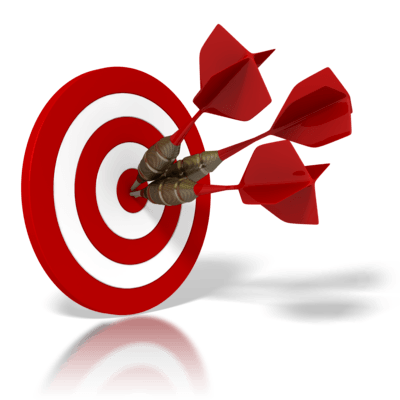 Objetivos del proyecto
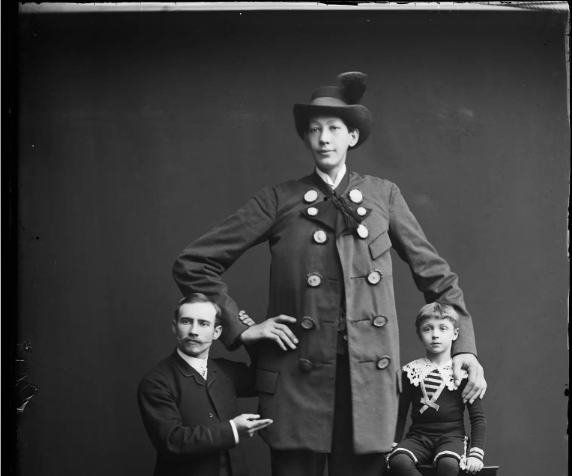 Normalización
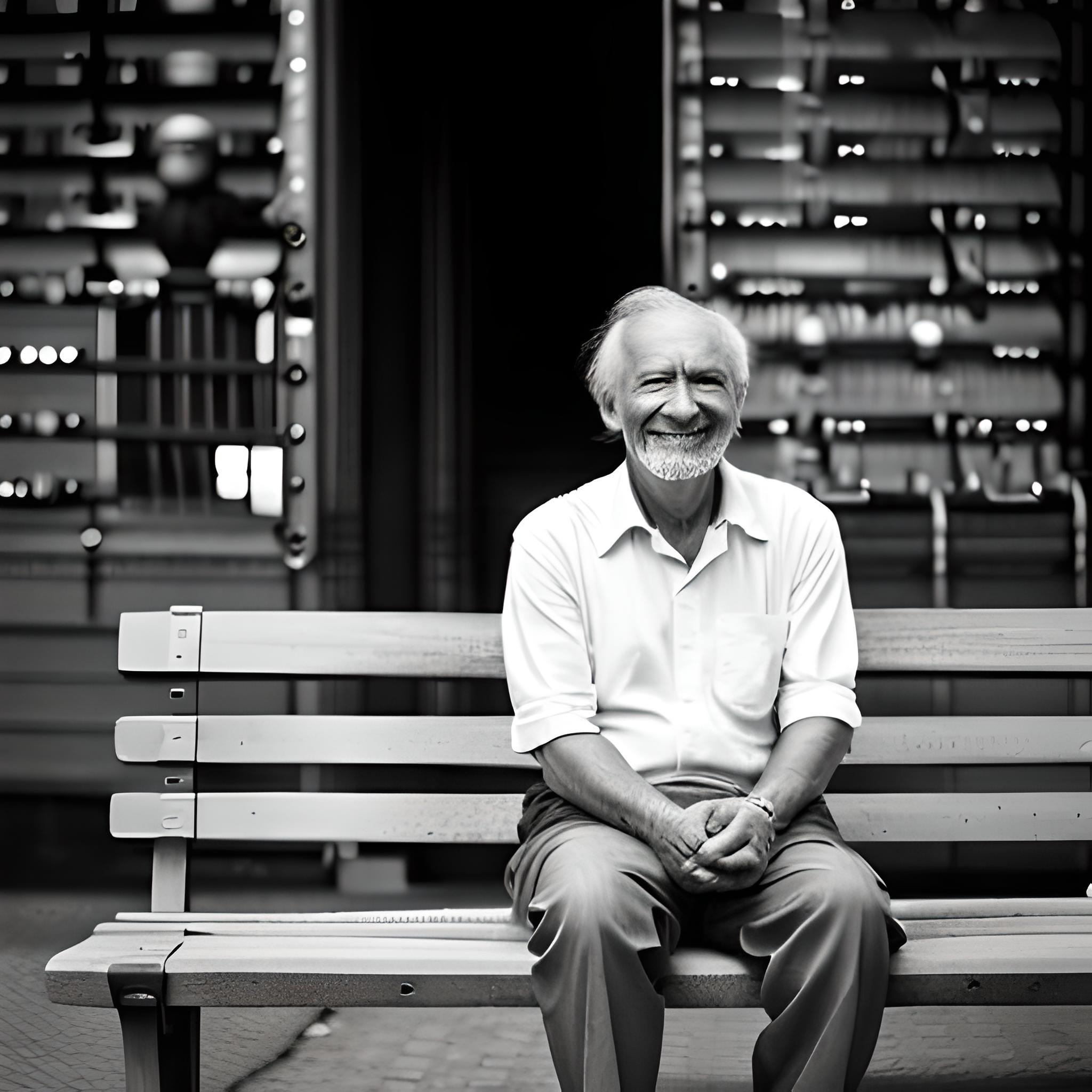 Preservación
[Speaker Notes: ¿Cuanto tiempo tenemos que conservar los logs? Pues es una gran pregunta… 


Ley 25/2007, de 18 de octubre, de conservación de datos relativos a las comunicaciones electrónicas y a las redes públicas de comunicaciones: 12 meses, reducible a 6 o 24 meses reglamentariamente.]
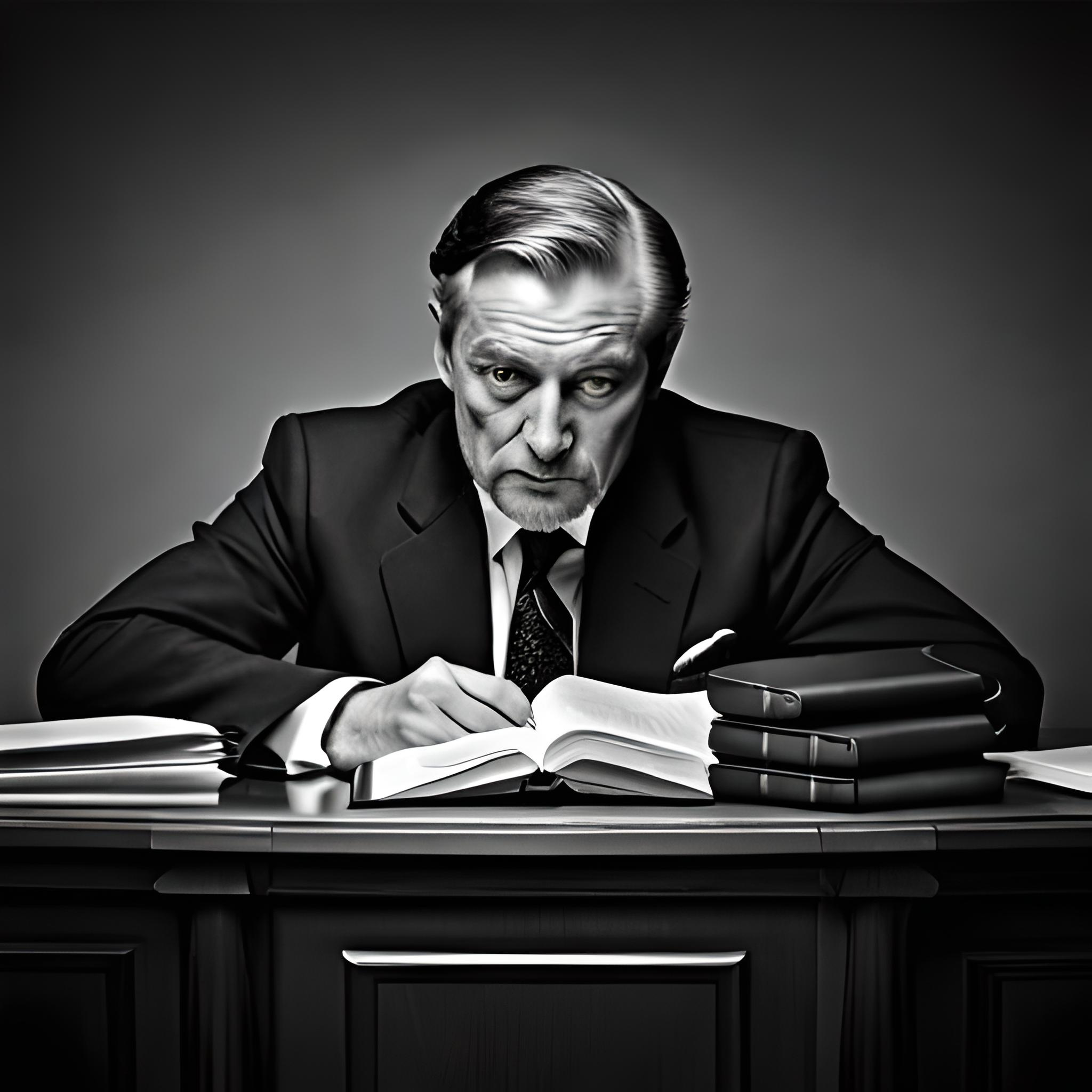 Cumplimiento normativo
[Speaker Notes: 4.3.8 Registro de la actividad [op.exp.8].

Requisitos.

Se registrarán las actividades en el sistema, de forma que:

– [op.exp.8.1] Se generará un registro de auditoría, que incluirá, al menos, el identificador del usuario o entidad asociado al evento, fecha y hora, sobre qué información se realiza el evento, tipo de evento y el resultado del evento (fallo o éxito), según la política de seguridad y los procedimientos asociados a la misma.

– [op.exp.8.2] Se activarán los registros de actividad en los servidores.

Refuerzo R1-Revisión de los registros.

– [op.exp.8.r1.1] Se revisarán informalmente, de forma periódica, los registros de actividad, buscando patrones anormales.

Refuerzo R2-Sincronización del reloj del sistema.

– [op.exp.8.r2.1] El sistema deberá disponer de una referencia de tiempo (timestamp) para facilitar las funciones de registro de eventos y auditoría. La modificación de la referencia de tiempo del sistema será una función de administración y, en caso de realizarse su sincronización con otros dispositivos, deberán utilizarse mecanismos de autenticación e integridad.

Refuerzo R3-Retención de registros.

– [op.exp.8.r3.1] En la documentación de seguridad del sistema se deberán indicar los eventos de seguridad que serán auditados y el tiempo de retención de los registros antes de ser eliminados.

Refuerzo R4-Control de acceso.

– [op.exp.8.r4.1] Los registros de actividad y, en su caso, las copias de seguridad de los mismos, solamente podrán ser accedidos o eliminarse por personal debidamente autorizado.]
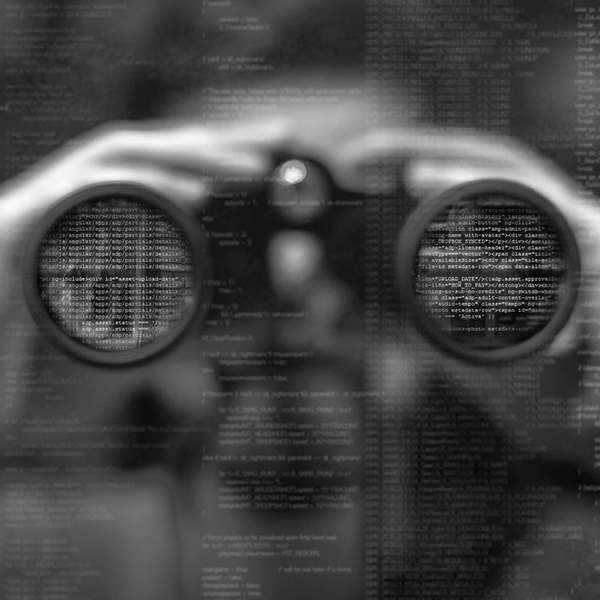 Threat hunting
Arquitectura
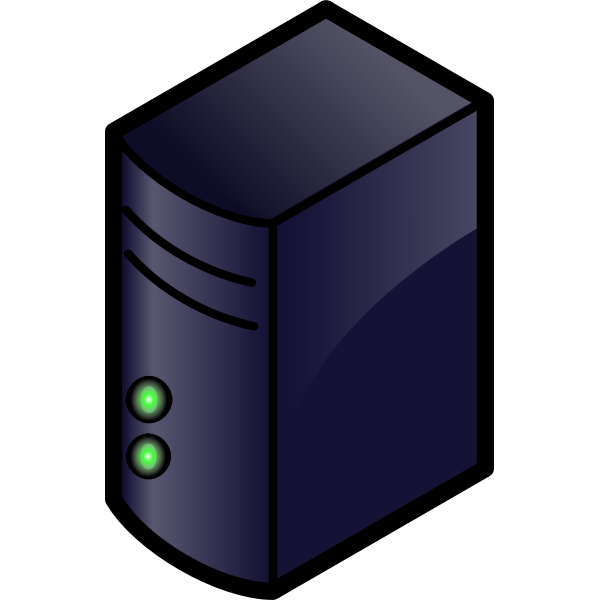 syslog-ng
 [ Envío cifrado 6514/TCP ]
Servidor Linux
Logs de Sistema (rsyslog, journalctl…)
Logs de Servicio
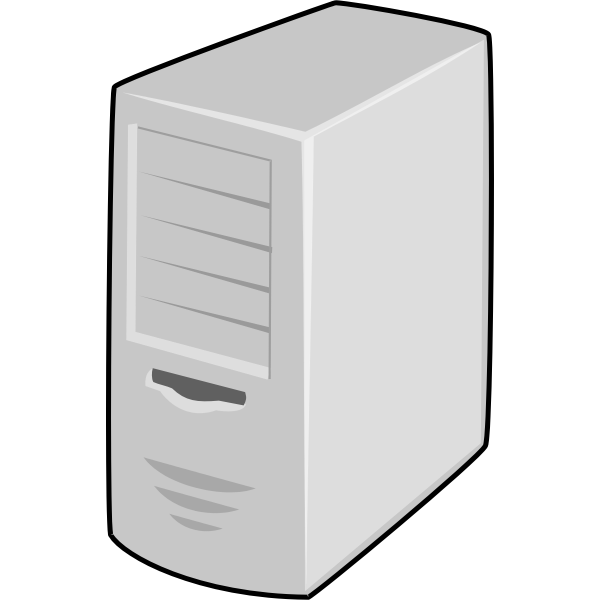 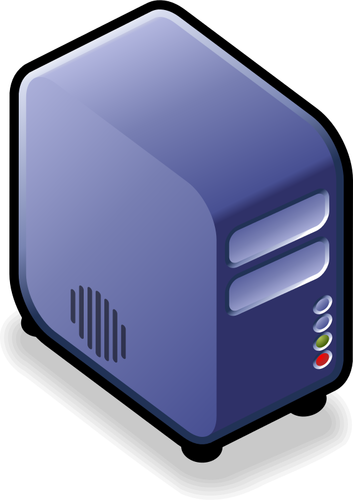 filebeat
 [ Envío cifrado ]
NXLog
 [ Envío cifrado6514/TCP  ]
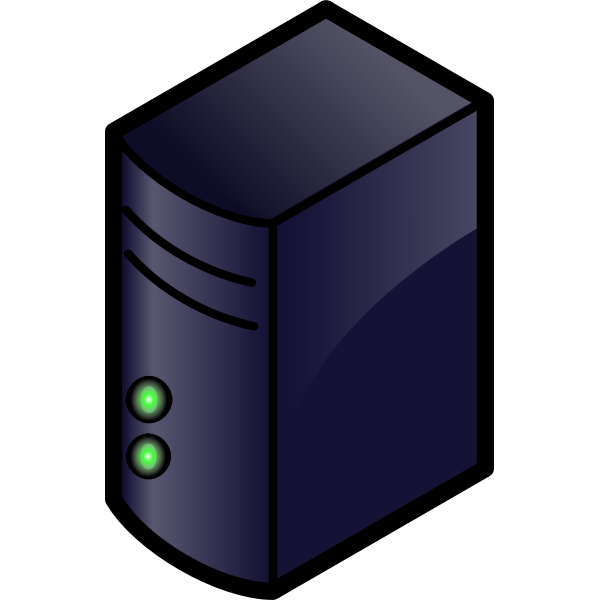 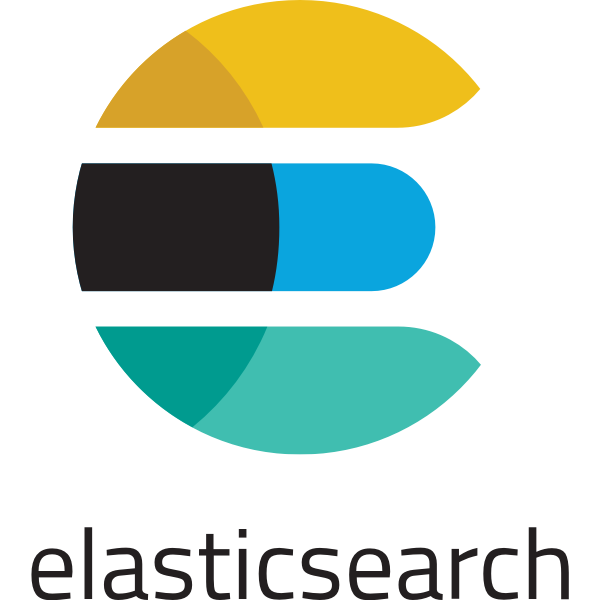 rsyslog.intra.unizar.es
Rotación
Monitorización
elk.intra.unizar.es
Índices
Consultas 
Alertas (correo/telegram)
API ej. python
Objetivo 30 días
Servidor Windows
Eventos Sistema
SysMon
NFS
rsyslog
[ Envío 514/UDP ]
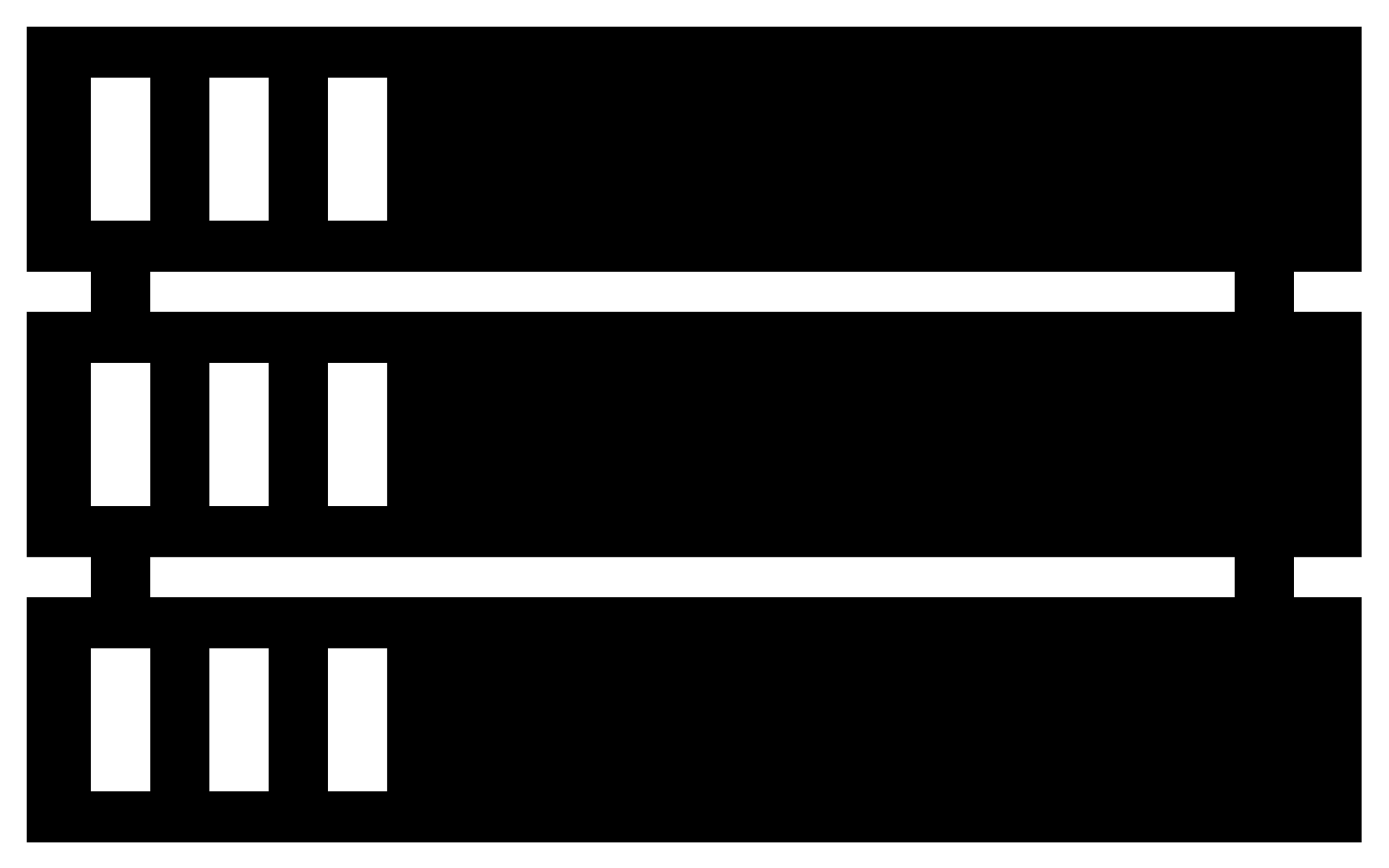 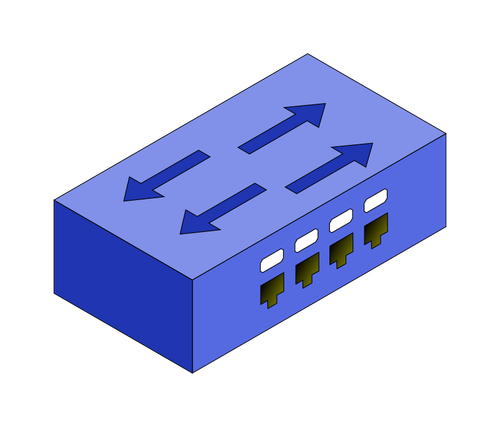 Sistema Comm
Acceso VPN
Accesos Wifi
Consultas DNS
¿NetFlow?
….
TrueNAS sobre HW legado
Compresión
Objetivo retención 1Yr
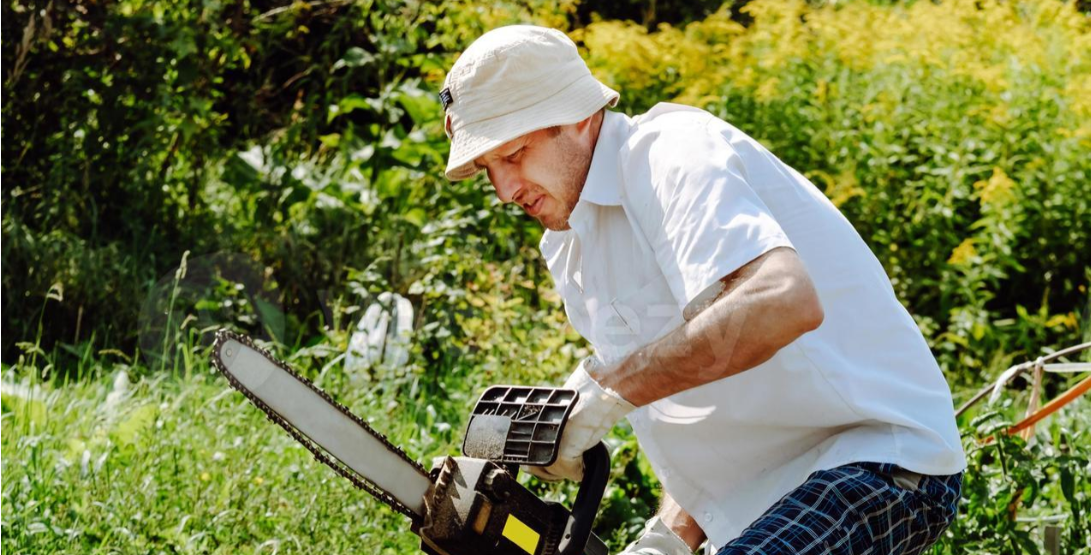 Fase 1: Repositorio
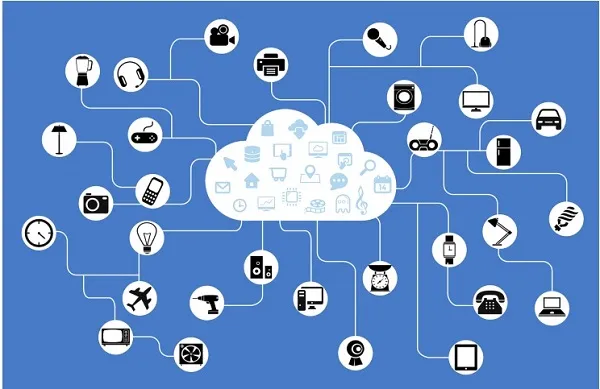 Uso de protocolos estándar
[Speaker Notes: Intentar evitar que los sysAdmin tuvieran que estar instalando herramientas tipo filebeat, etc… Hemos utilizado syslog-ng / NXLog / o nada en el caso de entornos “no” configurables]
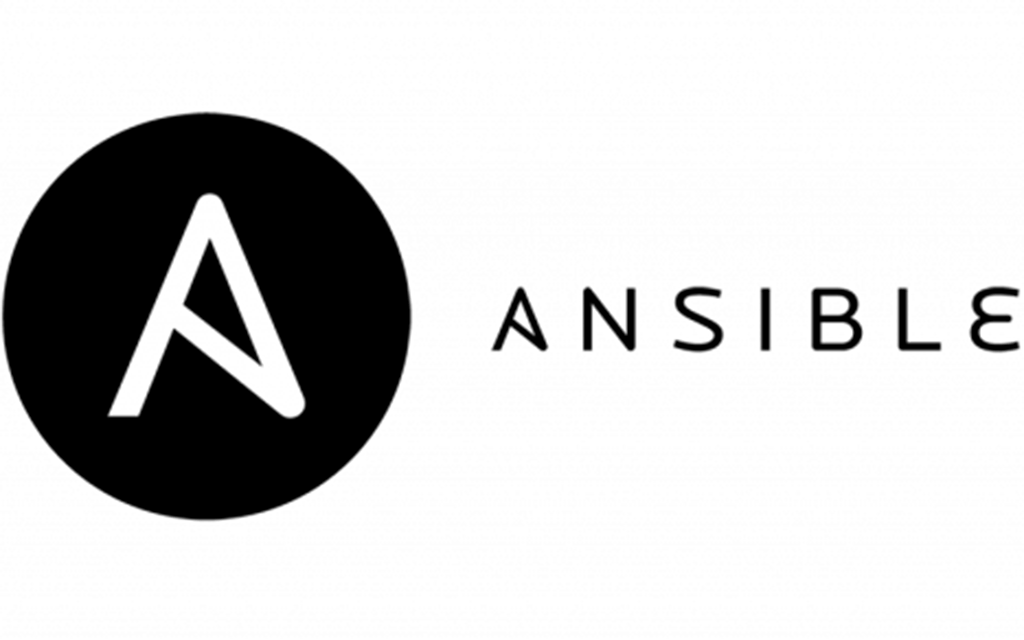 Automatizar despliegues
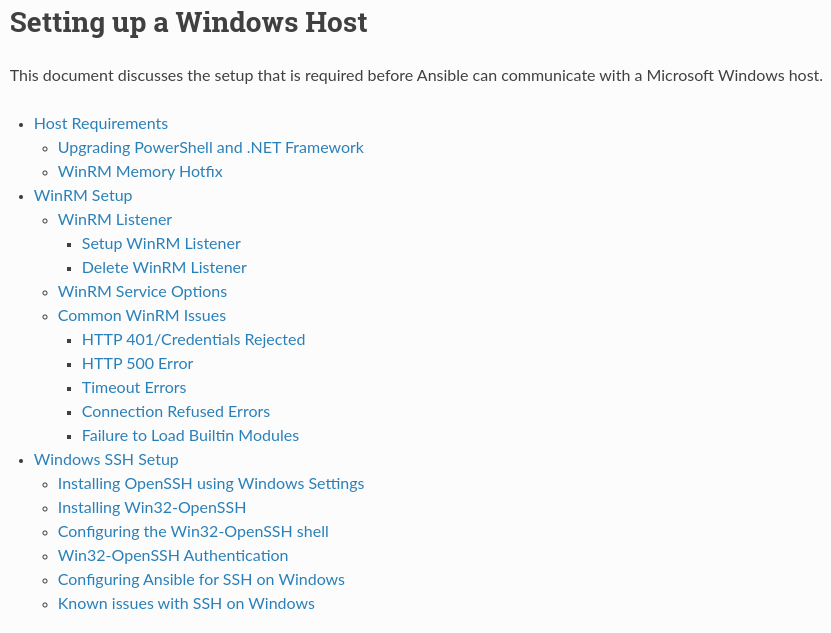 Automatizar despliegues
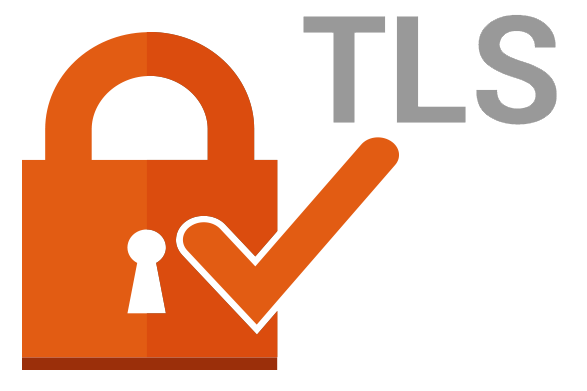 Securizar el envío de logs
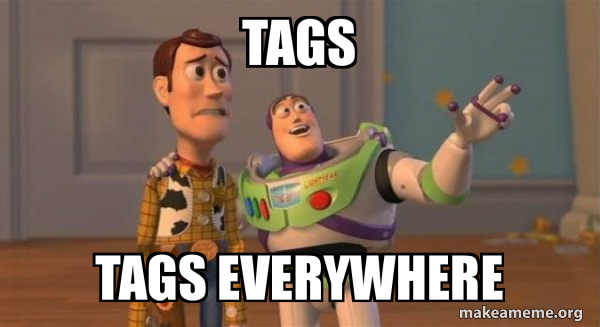 TAGS everywhere
[Speaker Notes: En el proceso de generación, envío, almacenamiento y explotación NECESITABAMOS poder tener todo ordenado. Decidimos una organización basada en TAG de servicio (x149), identificador de sistema, identificador de proceso y facility.]
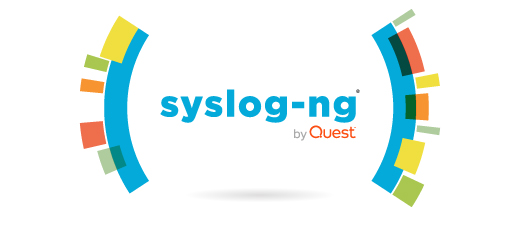 syslog-ng
[Speaker Notes: Inicialmente trabajamos con rsyslog que es el demonio estándar de la mayoria de las distribuciones linux, pero syslog-ng nos resultó más sencillo para taggear. Problemas de rendimiento en algunos servicios, ahora mismo sobre un único nodo de syslog-ng (no consideramos HA) tenemos capacidad hasta 4k EPS sin pérdidas a nivel de red.

Facilidad también para  gestión de colas, aplicativos que no usan syslog/journald como Apache/NGINX/Roudcube …]
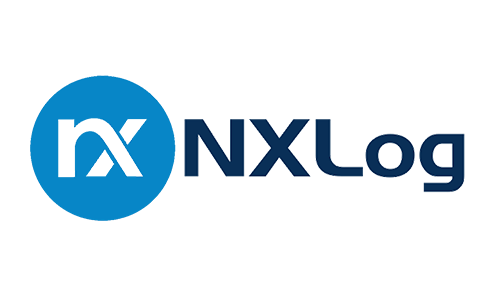 NXLog
[Speaker Notes: Más difícil de normalizar, sencillo de instalar para sistemas Windows. Alternativas como SolarWinds no molaban tanto.]
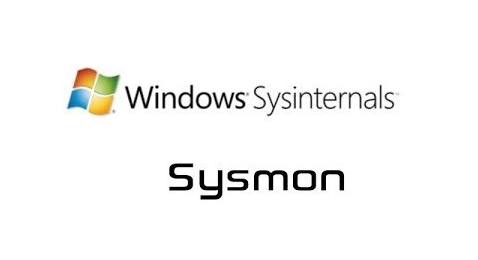 Sysmon
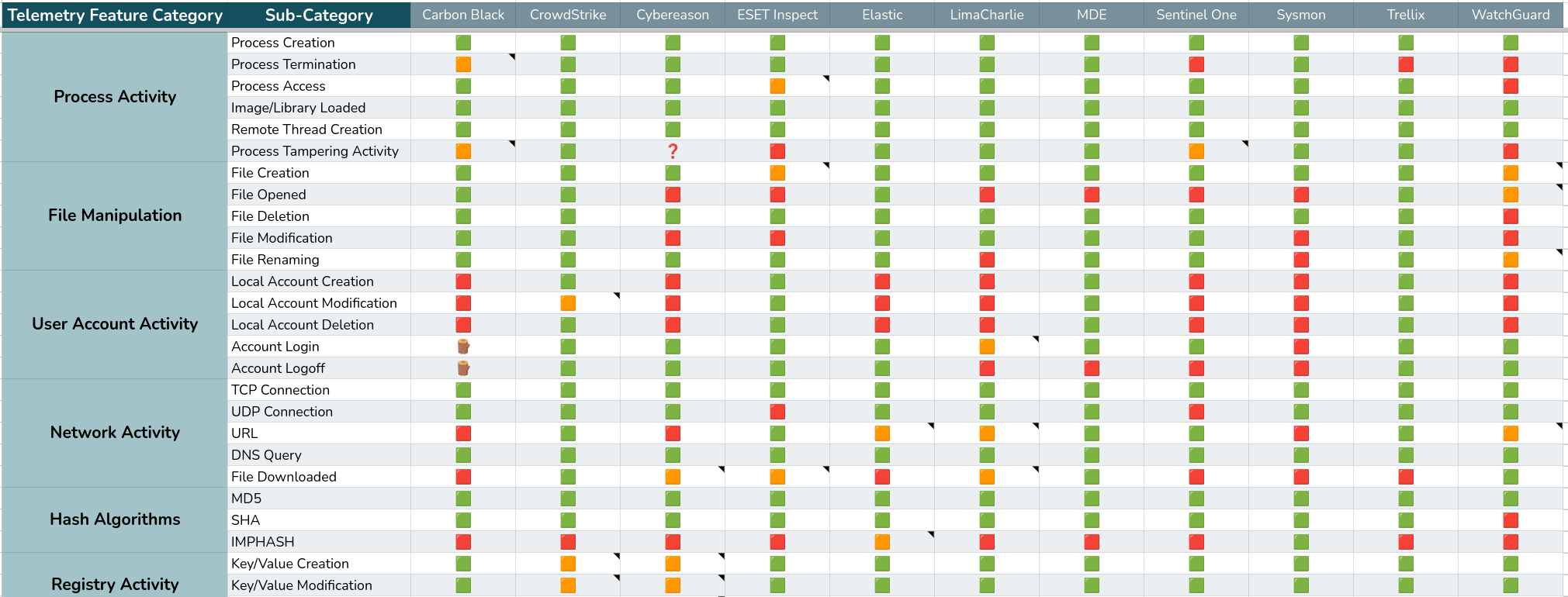 Ref. https://github.com/tsale/EDR-Telemetry
[Speaker Notes: Sysmon de Sysinternals]
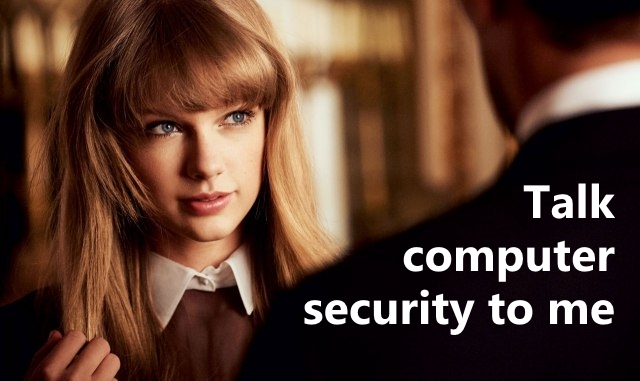 @SwiftonSecurity
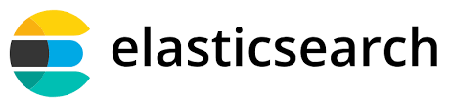 Fase 2: Elasticsearch
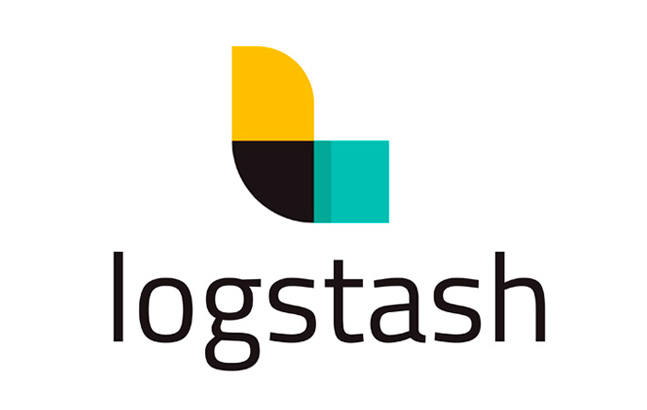 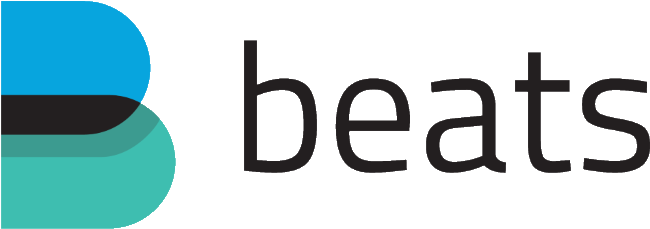 Filebeat + Logstash
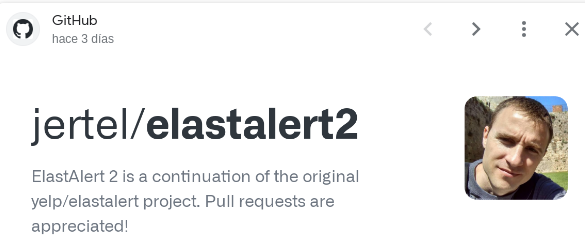 Elastalert2
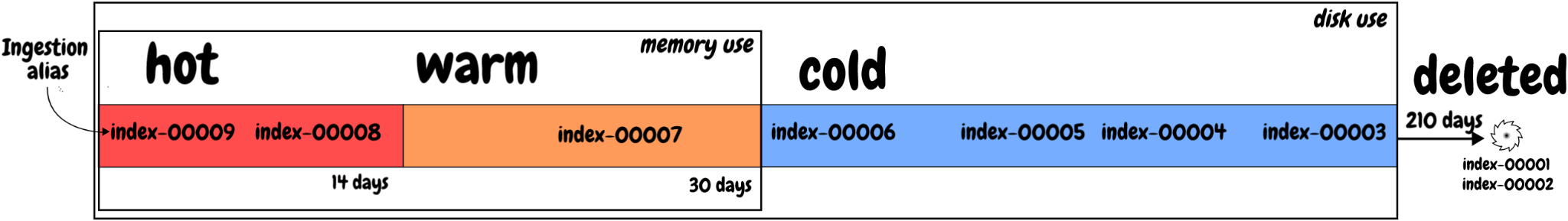 Index Lifecycle Management
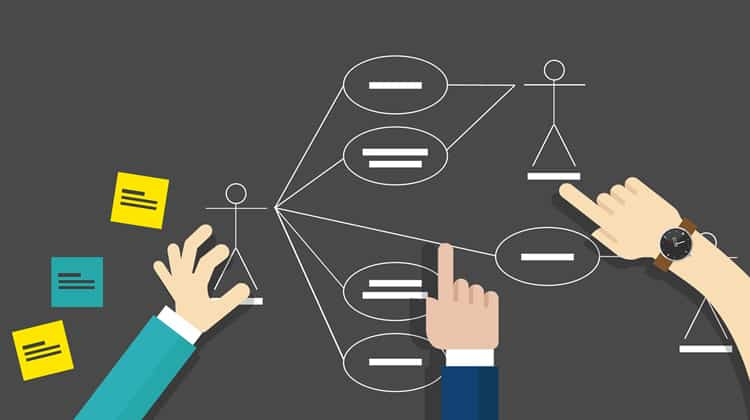 Fase 3: Casos de uso
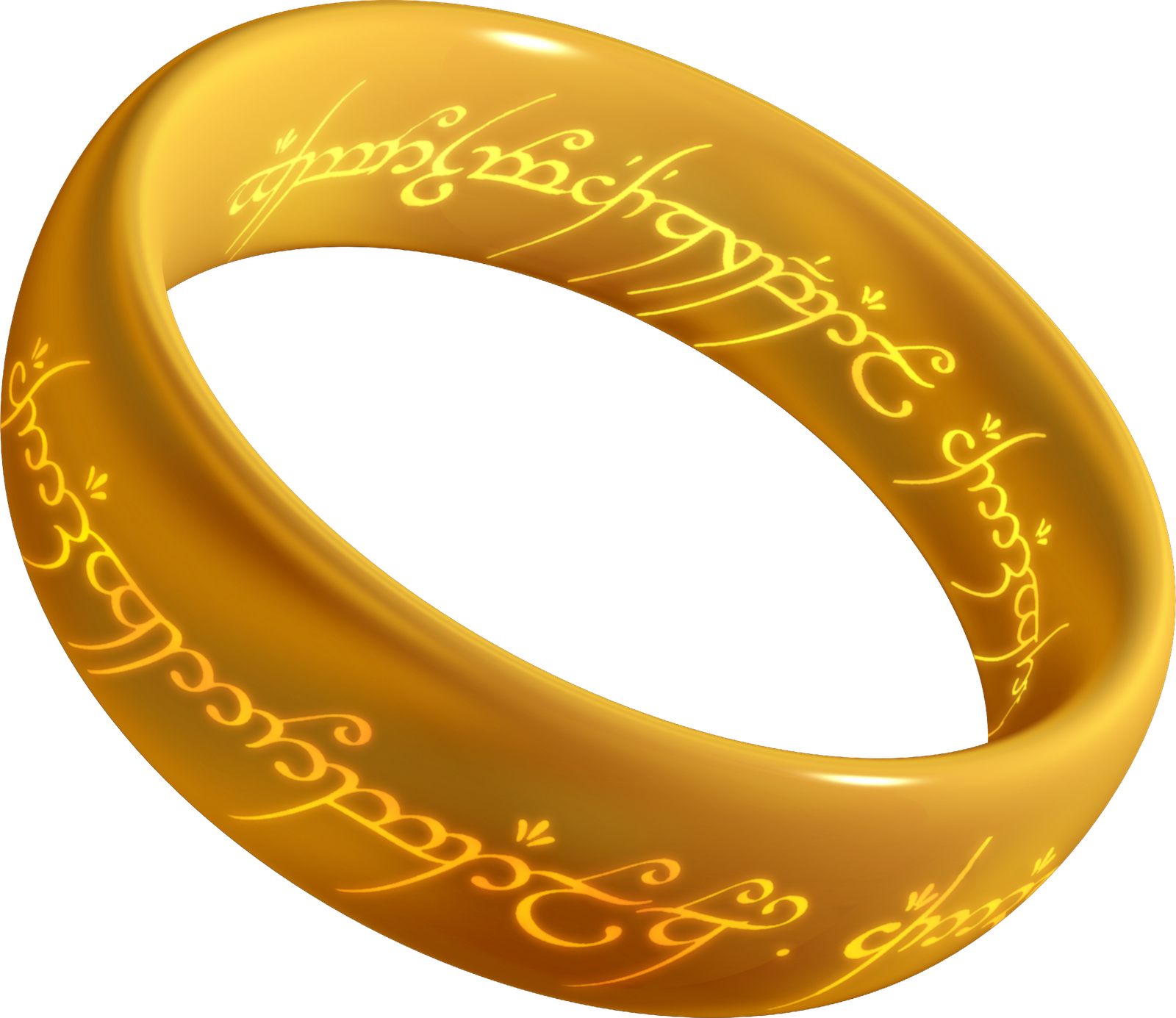 Agregación de logs: Único servicio
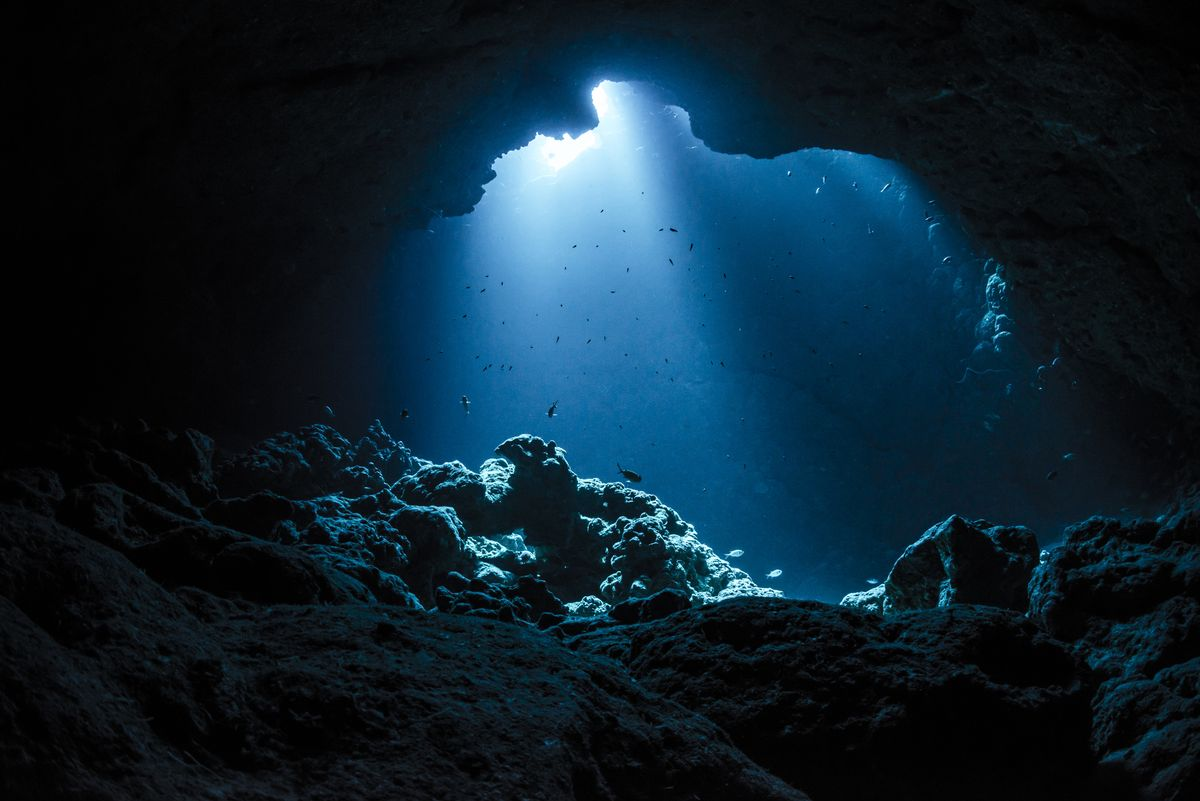 LOGS y TLS
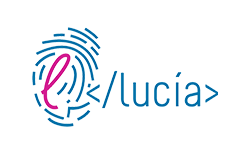 Casos LUCIA
DEMO Time
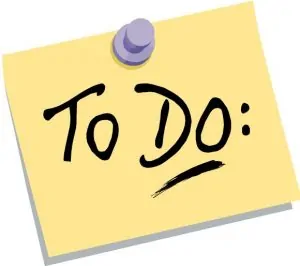 To do…
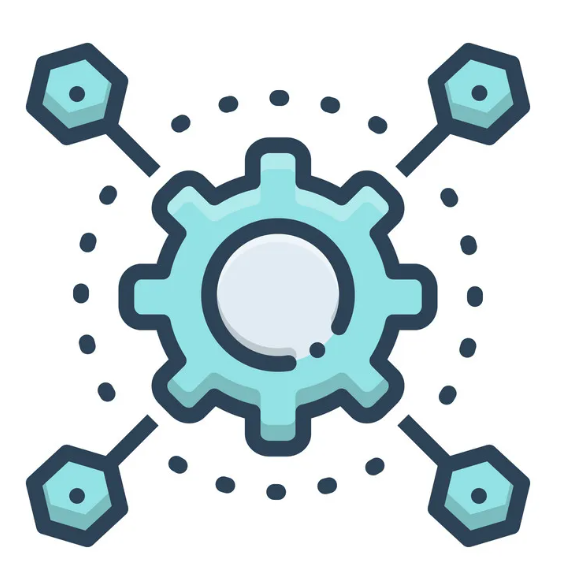 Automatización en la respuesta
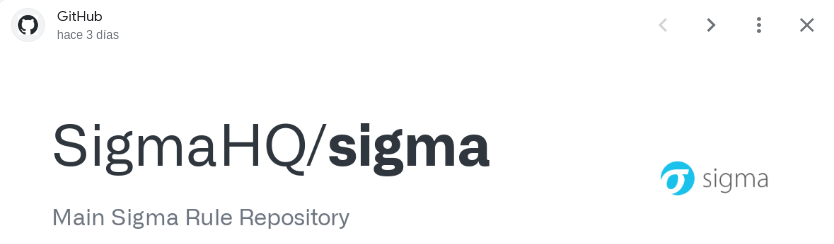 Sigma Rules
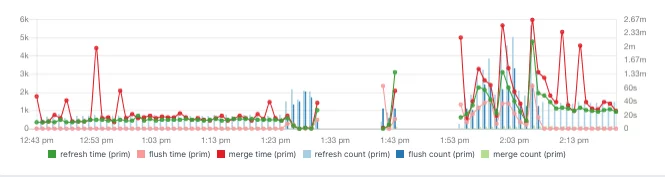 Detección por volumetría